Открытая сетевая методическая служба
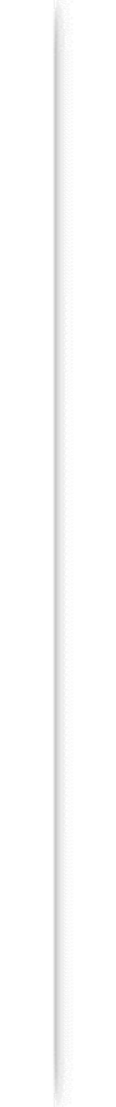 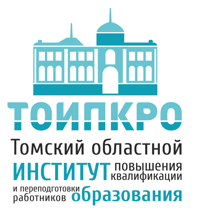 Открытая сетевая
 методическая
 служба
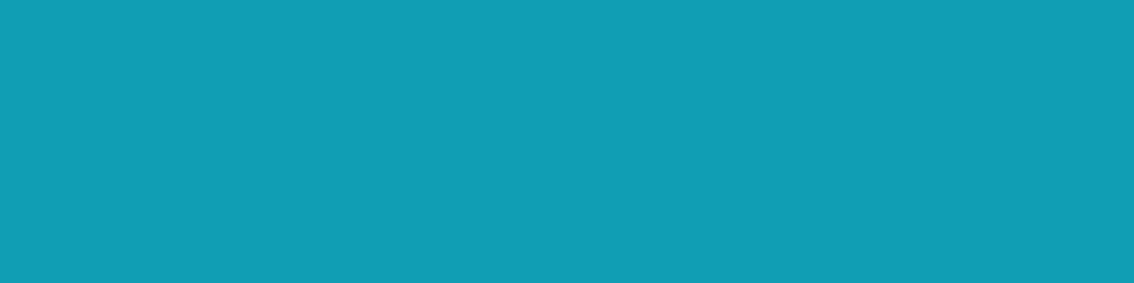 Запланировано – 72 мероприятия;
Из них проведено – 54;
Перенесено на следующий учебный год – 13;
Нет сведений или не проведены – 5.
2
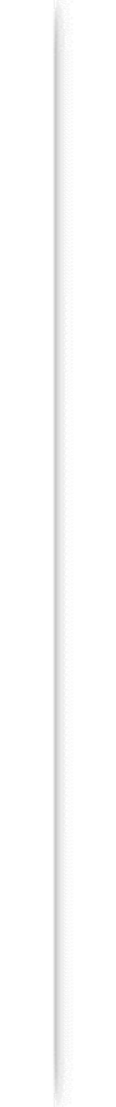 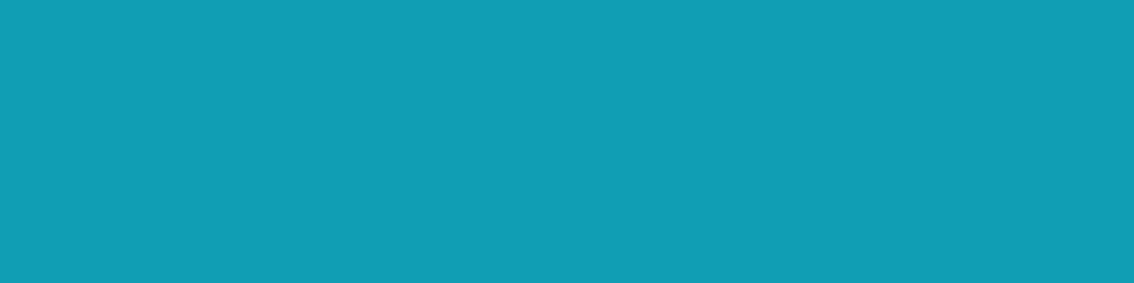 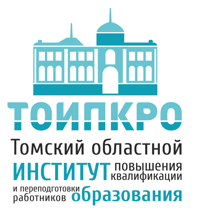 Внедряемые технологии
Технологии дифференциации и индивидуализации
Проектные технологии
Технологии метапредметного и межпредметного обучения
Акме-направленные формы взаимодействия педагогов
Игровые (социоигровые) технологии
Технология уровневой дифференциации
Технология проблемного обучения
Технология развития креативного мышления
Информационно - коммуникационные технологии (ИКТ) в дошкольном и начальном общем образовании
Технология смыслового чтения
Сингапурская методика обучения
Технология квест-игры
Технология музейной педагогики
Здоровьесберегающие технологии
Интерактивные технологии
3
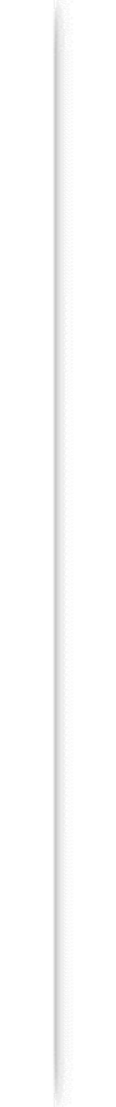 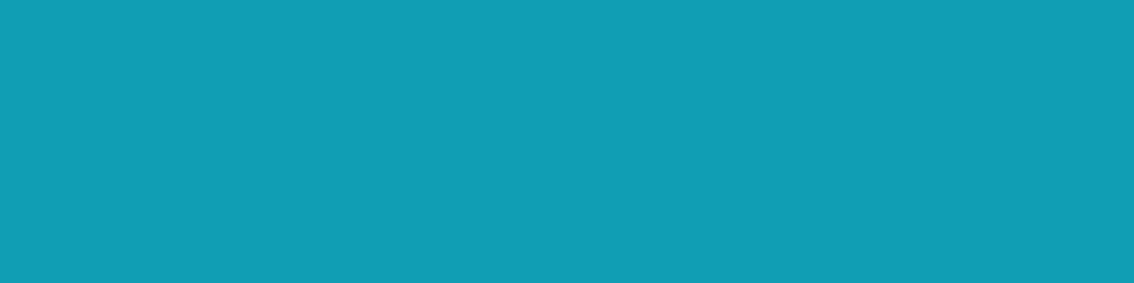 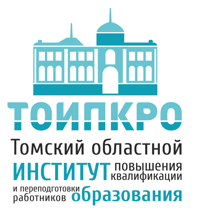 В рамках сетевой методической площадки 
провели 5 мероприятий:
Муниципальное автономное общеобразовательное учреждение средняя общеобразовательная школа № 44 г. Томска 
Муниципальное автономное общеобразовательное учреждение «Зональненская средняя общеобразовательная школа» Томского района
4
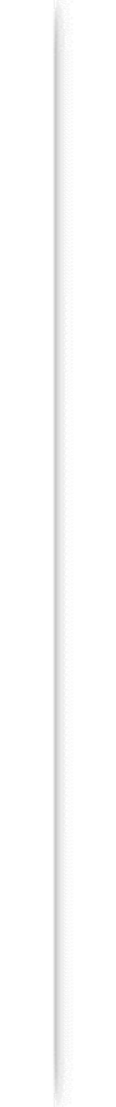 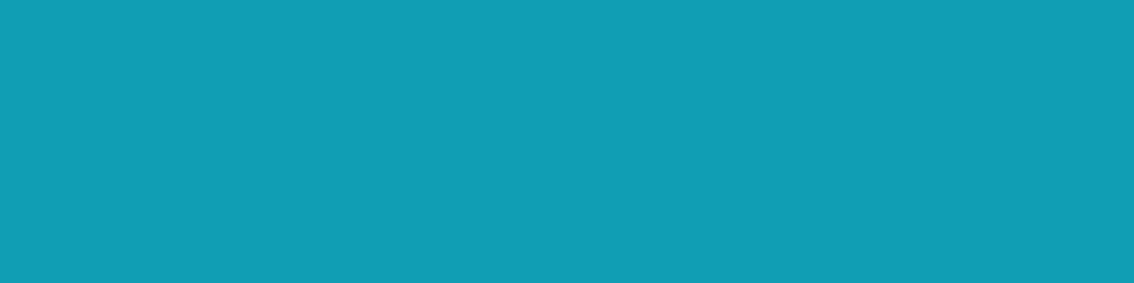 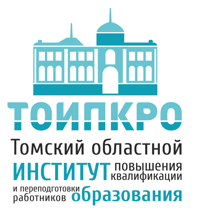 В рамках сетевой методической площадки 
провели 4 мероприятия:
Муниципальное бюджетное дошкольное образовательное учреждение детский сад общеразвивающего вида № 35 г. Томска
 Муниципальное бюджетное дошкольное образовательное учреждение детский сад общеразвивающего вида № 135 г. Томска
5
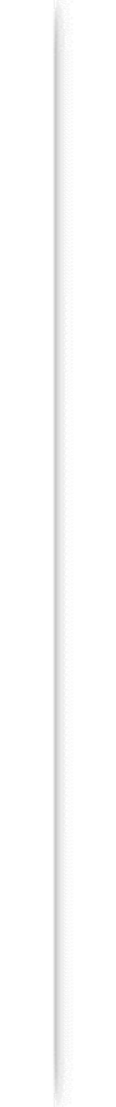 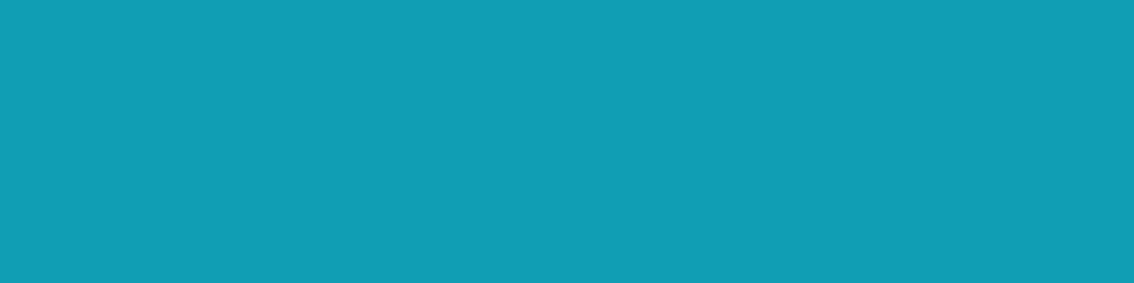 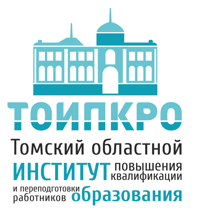 В рамках сетевой методической площадки 
провели 3 мероприятия:
Муниципальное автономное общеобразовательное учреждение гимназия № 2 города Асино Томской области
 Муниципальное казенное общеобразовательное учреждение «Тегульдетская средняя общеобразовательная школа»
 Муниципальное автономное общеобразовательное учреждение Заозерная средняя общеобразовательная школа с углубленным изучением отдельных предметов № 16 г. Томска  
Муниципальное автономное дошкольное образовательное учреждение детский сад общеразвивающего вида № 2 г. Томска
 Муниципальное автономное дошкольное образовательное учреждение детский сад общеразвивающего вида № 79 г. Томска
6
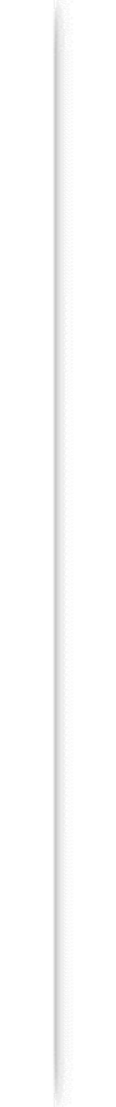 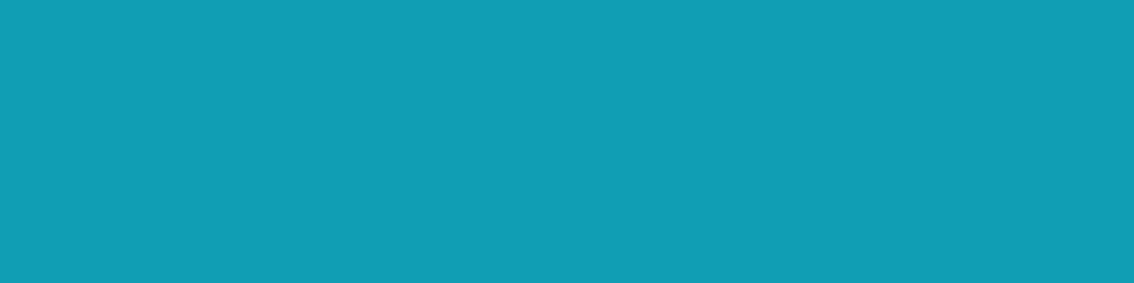 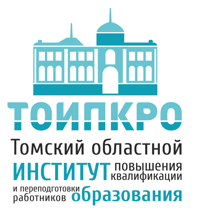 Отчет представлен в соответствии с требованиями.
Комментарии по критериям информативны:
МАОУ СОШ №2 г. Колпашево 
МБОУ СОШ № 78 г. Северска
МКОУ «Тегульдетская средняя общеобразовательная школа»
МАОУ лицей № 8 имени Н.Н. Рукавишникова г. Томска
МАОУ «Заозерная средняя общеобразовательная школа с углубленным изучением отдельных предметов № 16» г. Томска
МАОУ СОШ № 36 г. Томска
МАОУ СОШ № 44 г. Томска
МБОУ Академический лицей г. Томска имени Г.А. Псахье.
7
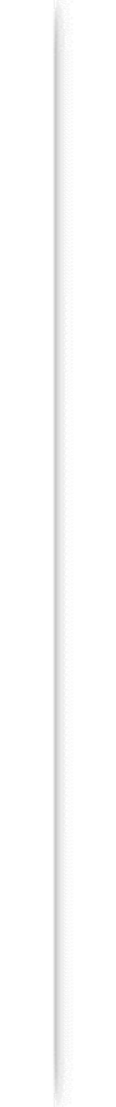 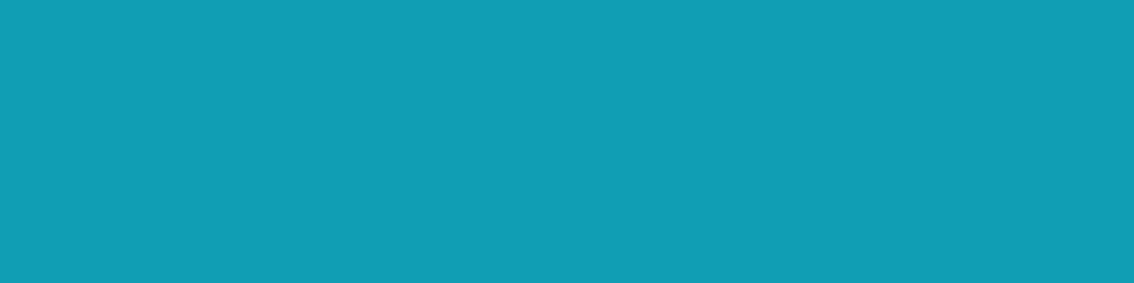 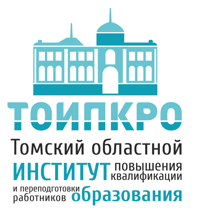 Отчет представлен в соответствии с требованиями.
Комментарии по критериям информативны:
Муниципальное автономное дошкольное образовательное учреждение детский сад общеразвивающего вида № 2          г. Томска
Муниципальное бюджетное дошкольное образовательное учреждение детский сад комбинированного вида № 19          г. Томска
Муниципальное автономное дошкольное образовательное учреждение детский сад № 38  г. Томска
Муниципальное бюджетное дошкольное образовательное учреждение детский сад общеразвивающего вида № 62         г. Томска
Муниципальное бюджетное дошкольное образовательное учреждение детский сад общеразвивающего вида № 135      г. Томска
Муниципальное бюджетное дошкольное образовательное учреждение «Детский сад с. Зоркальцево» Томского района
8